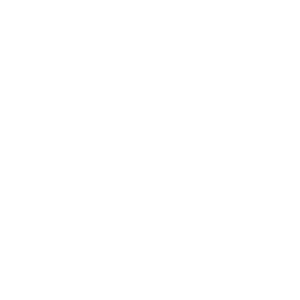 Svätojakubská cesta  na slovensku
Najlepšia cesta ako spoznať seba a  slovensko
Vznik občianského združenia
Významné udalosti 
Trasy
Partneri
Vízie
O čom budem hovoriť
Priatelia svätojakubskej cesty na slovenskucamino de santiago
Rok 2014
Vďaka pomoci Košického samosprávneho kraja sme získali financie na vyznačenia a propagáciu úseku Košice – Levoča. 
Financie sa použili na značenia, tvorbu webovej stránky a tvorbu bedekrov a kredenciálov. 
Spolupráca s dómom sv. Alžbety v Košiciach a mestom Košice. 
Mesto Košice nám poskytlo garanciu pri osadení hlinených dlaždicových kociek.
Košická arcidiéza nám požehnala úsek, a umožnila nám zorganizovať výstavu Sv. Jakuba so slávnostným otvorením zreštaurovanej južnej veži v Dome SV. Alžbety
Rok 2016
Konferencia biskupov na Slovensku odobrila a požehnala náš projekt a potvrdila nás ako subjekt, s ktorými môžu biskupstvá spolupracovať. 
Boli sme oslovení Biskupstvom v Banskej Bystrici. 
Spolupráca s mestom Banská Bystrica. 
Banskobystrický kraj nám poskytoval financie na rozvoj úsekov v Banskobystrickom kraji
ROK 2017
Spolupráca s mestom Nitra.
Rozvoj úsekov v Nitrianskom kraji
Spolupráca s Maďarskom a Rakúskom - vyznačenie trasy Budapešt – Rajka
Rok 2020 až 2024
Spolupráca s mestom Trnava
Osadenie betónových pätníkov na poľné cesty v Trnavskom kraji
Spolupráca s Danubiou – osadený betónový pätník pred budovou
Výstava fotografií na Hviezdoslavovom námestí v spolupráci so Španielským veľvyslanectvom a inštítutom Cervantes v Bratislave 
Spolupráca so Spišskou diecézou – moderovaná diskusia o pútnictve pre TV Lux
Spolupráca s rádiom Lumen 
Spolupráca s mestom Bratislava – trojkráľový sprievod centrom mesta
Svätojakubská cesta na slovensku- spája 2 najväčšie mestá na slovensku košice a bratislavu. Dlhá je približne 650km.Trasy: Košice – levoČaLevoČa – Banská bystrica Banská bystrica – hronský beňadikHronský beňadik – trnavatrnava – bratislavaRajka (HU) – BratislavaBratislava – wolfstahl
Partneri V Strednej Európe sme pravou rukou španielskej federácie združení priateľov Svätojakubskej cesty, ktorá zastrešuje miestne a regionálne Svätojakubské organizácie v Španielsku už od roku 1987.
PartneriKonferencia biskupov na Slovensku odobrila a požehnala náš projekt a potvrdila nás ako subjekt, s ktorými môžu biskupstvá spolupracovať. Sme veľmi vďační za to, že zo všetkých „Camino“ iniciatív na Slovensku sme požehnanie získali ako jediní.
Partneri
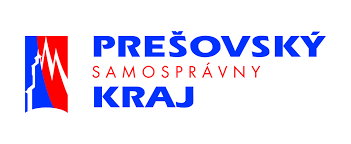 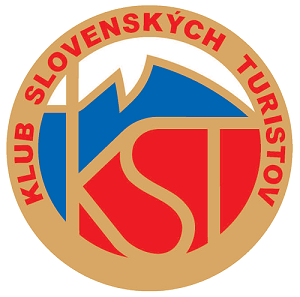 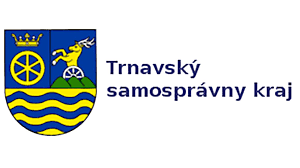 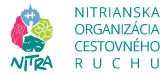 Partneri
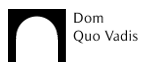 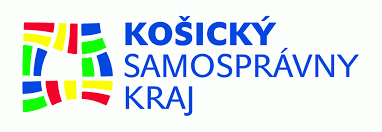 Vízie
- prepojenie so zahraničím (Španielsko, Chorvátsko, Rakúsko, Maďarsko)
Koordinácia projektov celoplošne s partnermi 
Propagácia trás na našom území (nový produkt cestovného ruchu)
Oblasť pútnického turizmu
Buen Camino
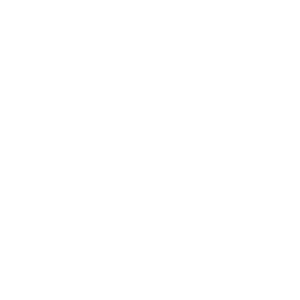 PRIATELIA SVÄTOJAKUBSKEJCESTY NA SLOVENSKU
info@caminodesantiago.sk
www.caminodesantiago.sk